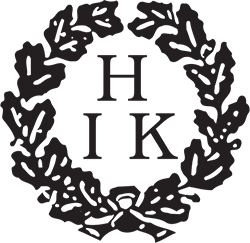 Utprovningen sker
hos Intersport torsdag 
15 februari, mellan kl 10.00-18.00.
Passa även på att prova ut nya
 klubbkläder för säsongen
Välkomna!
Kan man inte på torsdagen så har man 
möjlighet att komma  In i butiken också 
8 mars – 11 mars. För då finns skorna på plats igen.
ERBJUDANDE
30%
2024 – Högsby IK
Gäller endast på skoprovningen 15  feb och på dessa nio modeller
Erbjudandet gäller även 8-11 mars
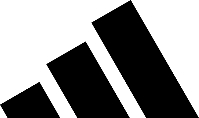 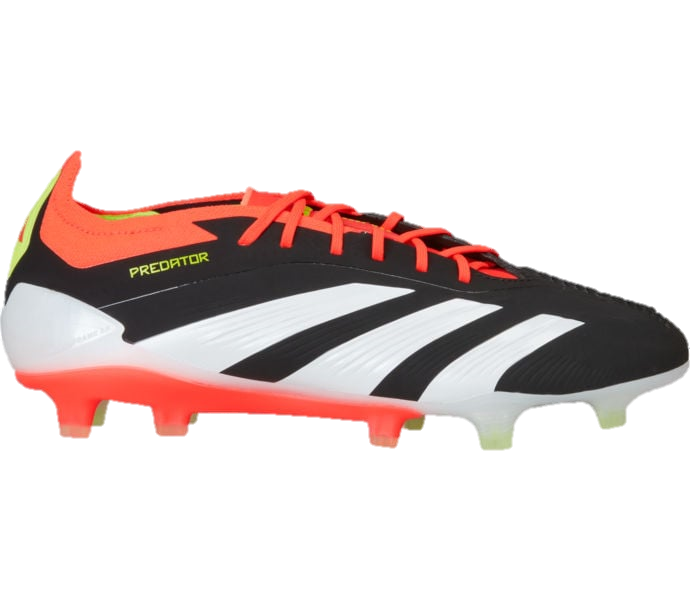 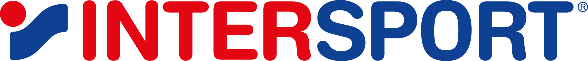 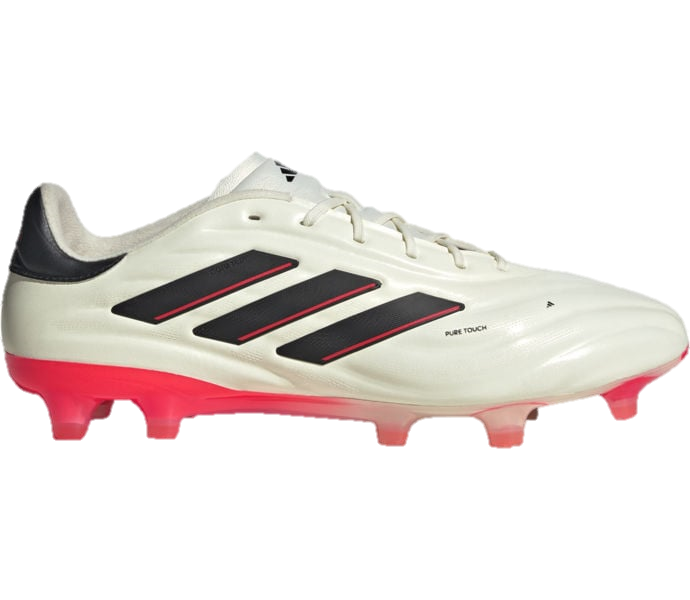 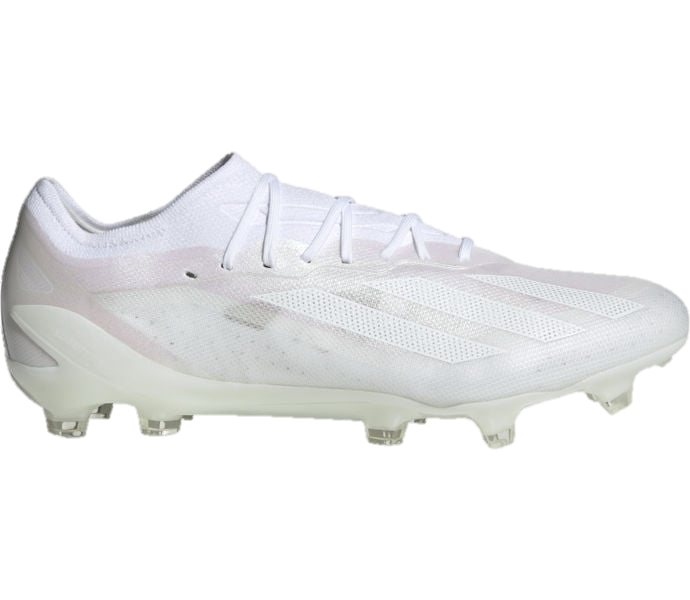 IE1802  PREDATOR ELITE  FG 
REK: 2999kr	Teampris: 2099kr
HQ8905 COPA PURE 2 ELITE FG 
REK: 2599kr 	Teampris: 1819kr
GY7418 X CRAZYFAST .1 FG 
REK: 2999kr	 Teampris: 2099kr
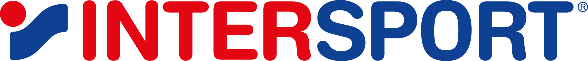 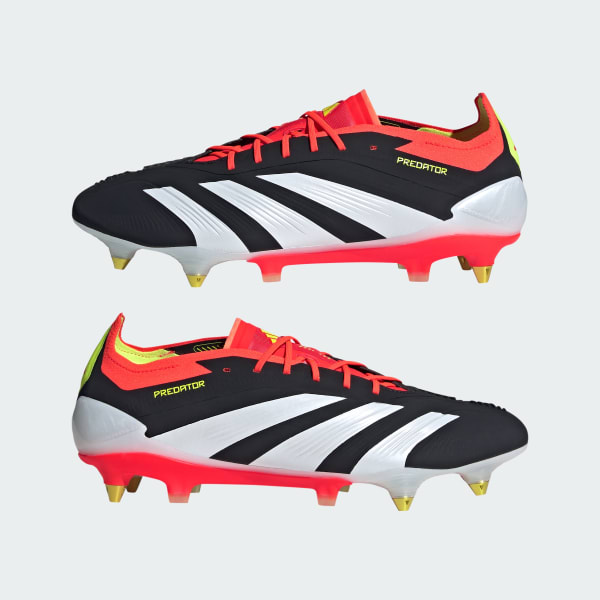 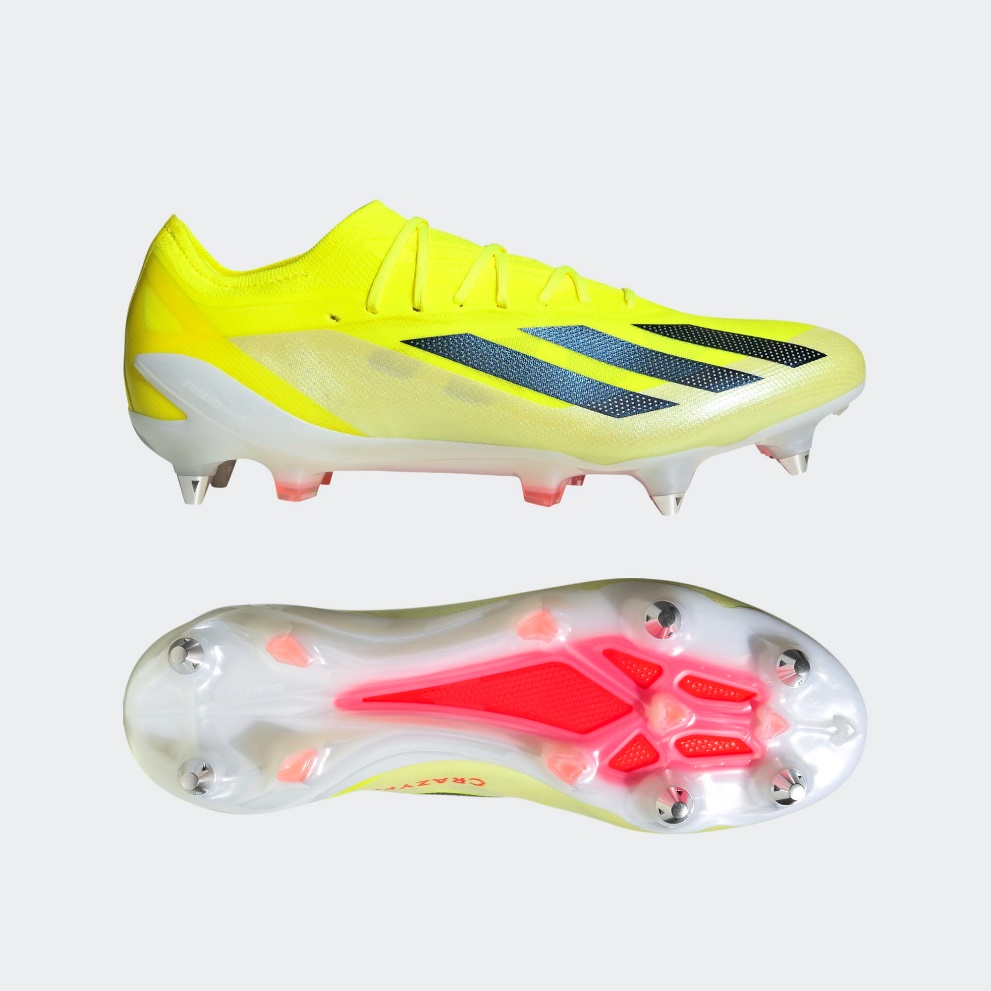 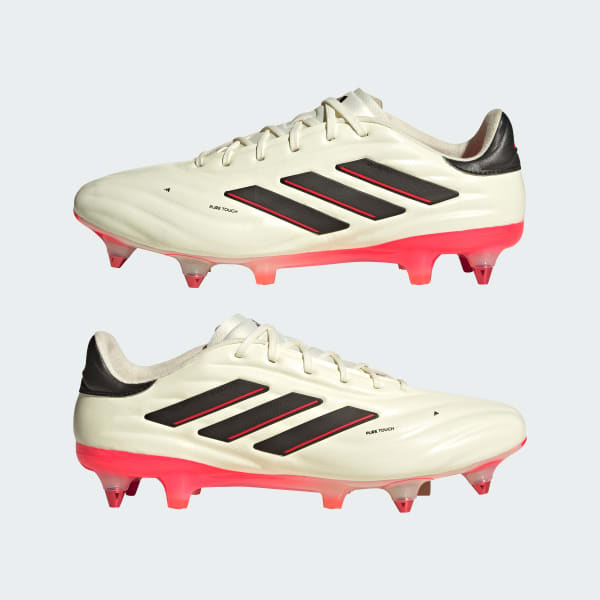 SKRUVDOBB
SKRUVDOBB
SKRUVDOBB
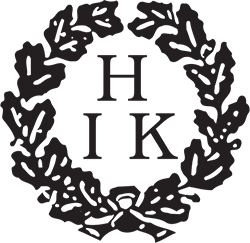 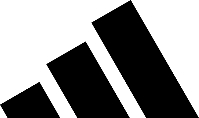 IE4982 COPA PURE 2 ELITE SG
REK: 2599kr 	Teampris: 1819kr
IG7784  PREDATOR ELITE SG 
REK: 2999kr	Teampris: 2099kr
IF0665 X CRAZYFAST .1 SG 
REK: 2999kr	 Teampris: 2099kr
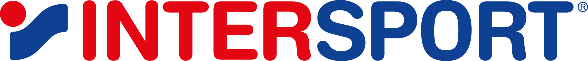 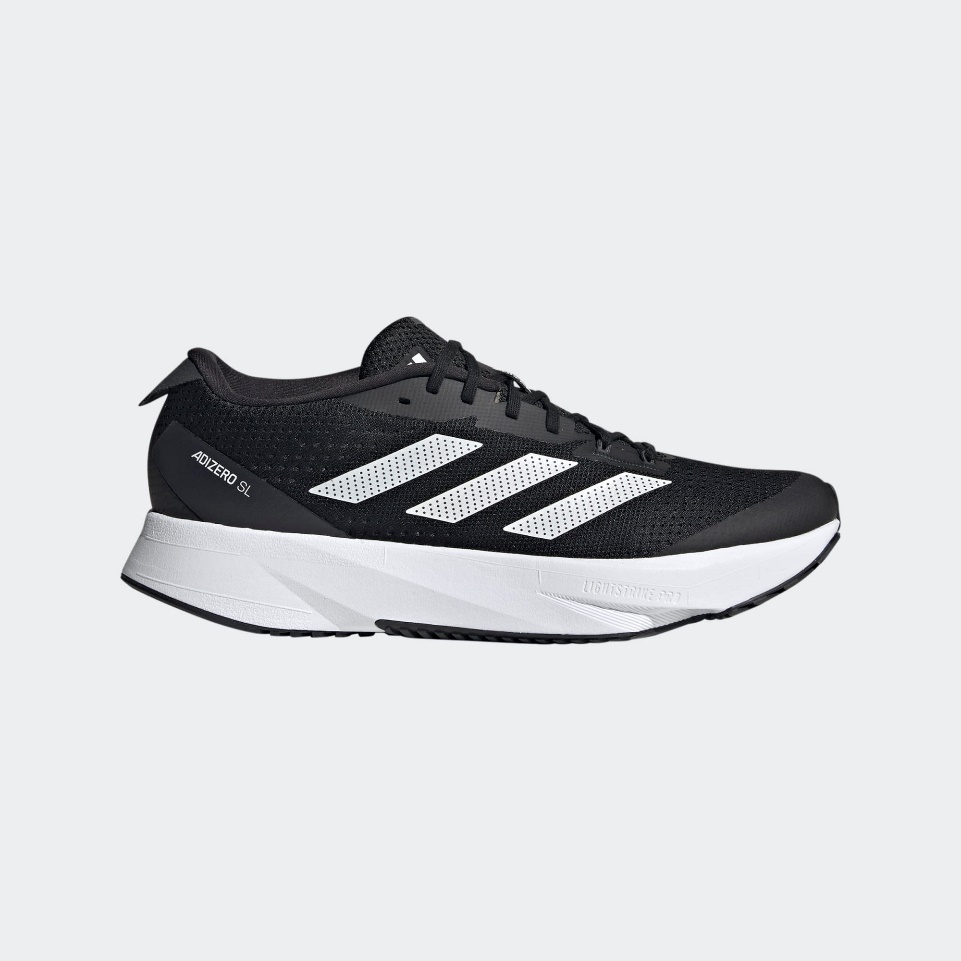 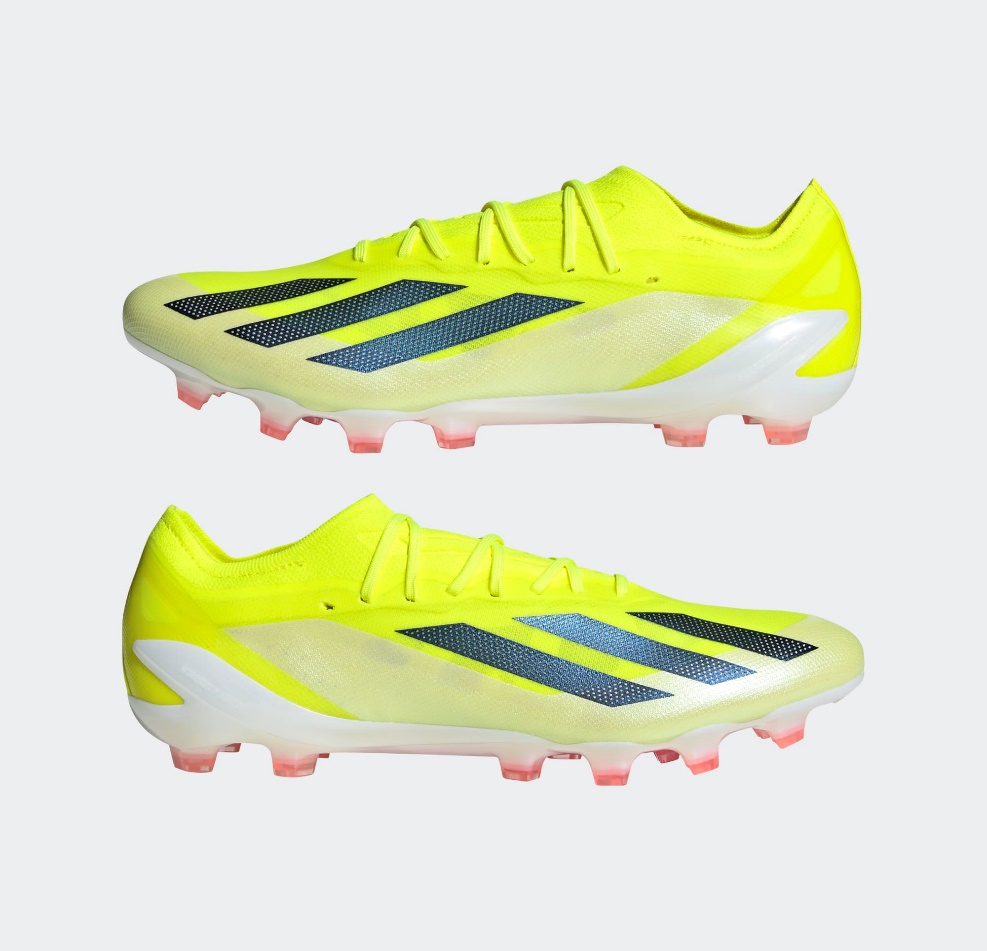 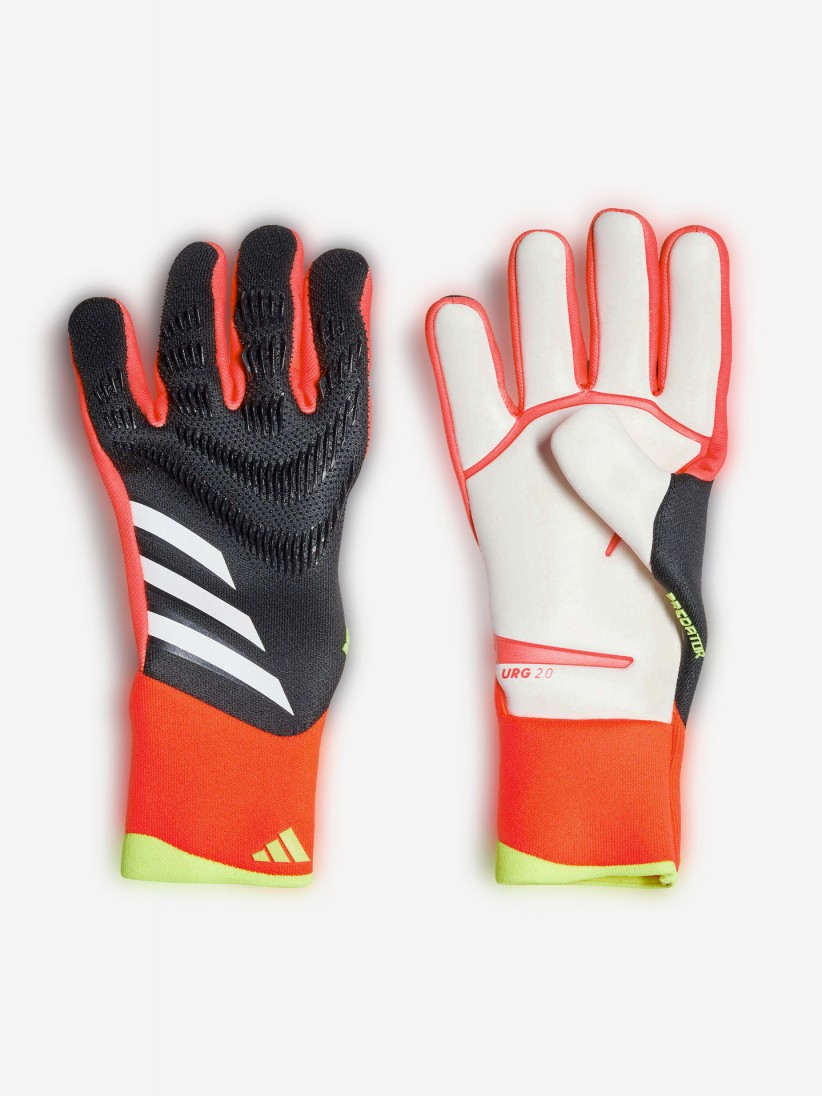 KONSTGRÄS
ID6027 X CRAZYFAST .1 AG 
REK: 2999kr	 Teampris: 2099kr
GQ1349 ADIZERO SL
REK: 1499kr	 Teampris: 1049kr
IQ4034  PRED GL PRO
REK: 1499kr	Teampris: 1049kr